Diophante
Fait par Elizabeth Vachon
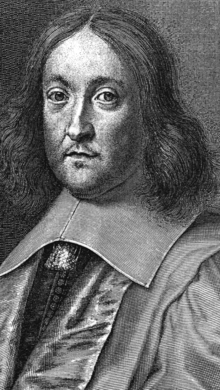 Période de temps : II siècle avant J-C
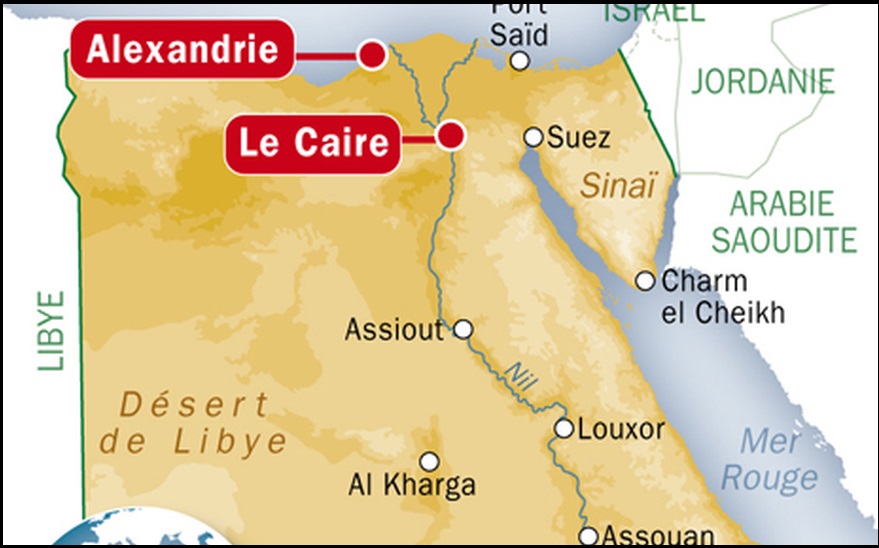 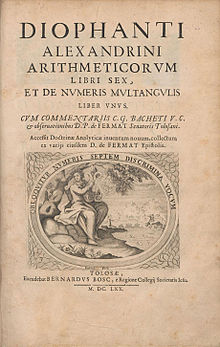 Son épitaphe

Enfance: 14

Adolescence : 7

Avant son mariage : 12

5 ans avant d’avoir un fils son fils vécu: 42

Il ne vécu alors que 4 ans

Dénominateur commun : 84
X + Y + Z = 20                     alors W = 11
  W + X + Y       = 22                     alors  Z  = 9
  W + X       + Z = 24                     alors  Y  = 7 
  W       + Y + Z = 27                     alors  X  = 4
3W+3X+3Y+3Z=  93
           
              # d’inconnues (variables) 4
              # équations différentes    4